Nationalism in Slovak politics
Peter Spáč
15.5.2017
Preamble of the Constitution
„We, the Slovak Nation,					   bearing in mind the political and cultural heritage of our predecessors, the experience gained through centuries of struggle for our national existence, and statehood…“

„…together with members of national minorities and ethnic groups living on the territory of the Slovak Republic“
The Hungarian issue
The basic facts
Slovakia:
Population of 5,4 mil.
Ethnic composition: Slovaks (85,2 %), Hungarians (9,4), Roma (2), Czechs (1), Ruthenians (0,4), Ukrainians (0,2), other (1,6)

Hungarian minority:
Around 500 000 citizens
Concentrated in southern part of Slovakia but this land does not form a solid region
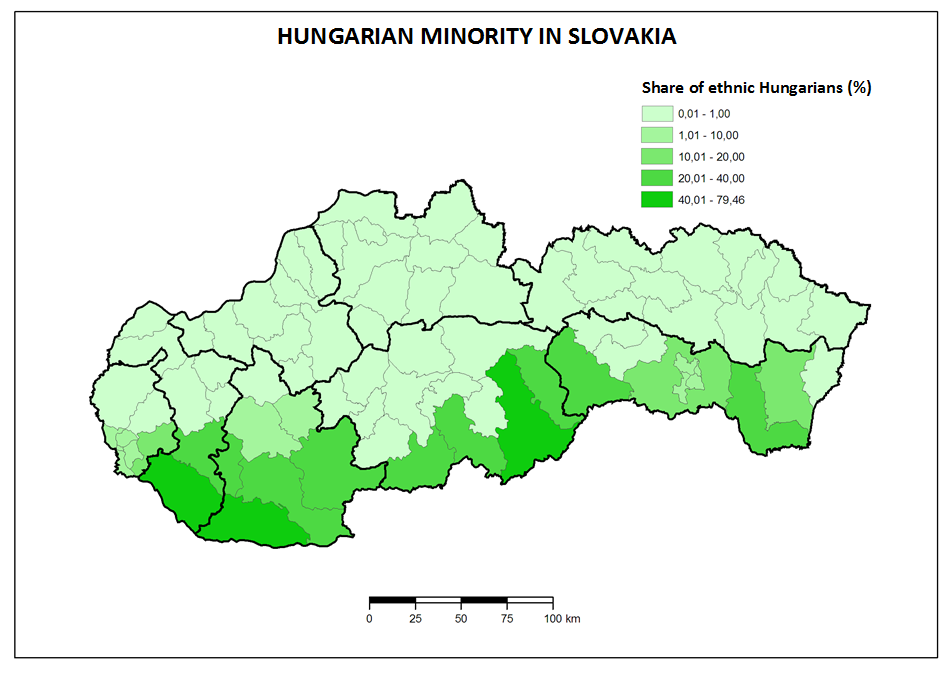 Hungarian parties in Slovakia
1990 – 1998:
Three independent and relevant parties
Mutual cooperation

1998 – 2009:
Integration in one subject representing the minority

2009 –
Split to 2 parties
Unsuccessful aims for cooperation yet
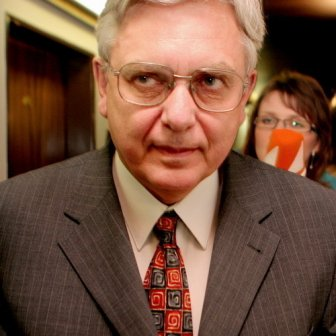 1990 – 1998
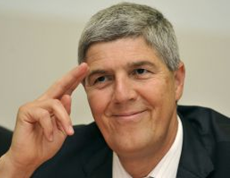 Coexistence:
„Hawks“
Miklós Duray

Hungarian Christian Democratic Movement:
„Moderates“
Béla Bugár

Hungarian Civic Party:
„Liberals“
László Nagy

Elections 1994 – together as the Hungarian Coalition (MK)
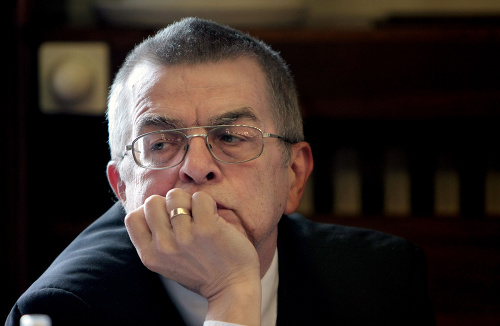 1998 - 2009
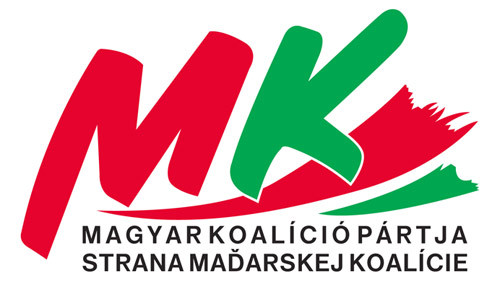 1998 – Mečiar’s electoral reform against coalitions  MK transforms to Party of Hungarian Coalition (SMK)

Participation on executive power in both governments led by Mikuláš Dzurinda

Internal tension after elections 2006

2009 – group led by Bugár leaves SMK
Since 2009
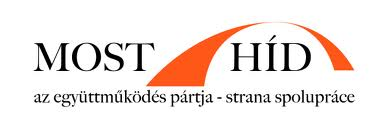 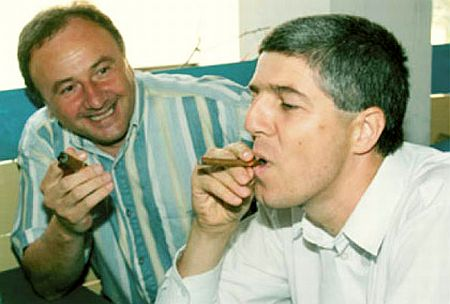 Existence of two parties:
SMK
The Bridge (Most-Híd)

Most-Híd took the earlier position of SMK

SMK stays out of parliament

Unsuccessful effort to cooperate
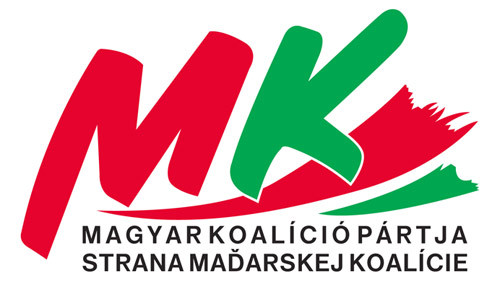 Influencing relations
3 models of relations:
International (Hungary – Slovakia)
Domestic (Slovakia – Hungarian minority)
National (Hungarian minority – Hungary)

Primary features:
Reflection of historical issues in present time (Treaty of Trianon, Beneš decrees)
Changing intensity of mutual tension
Trianon
Occasional topic for the radicals

Relevance of the topic neutralised with entry of Slovakia and Hungary to the EU

„Does anyone understand that since Trianon we do not have our home? Todays Hungary is not a real home even for those who live there, but it is only a „residual“ country“
Miklós Duray, 2006
Autonomy
A topic situated more in the 90s than in the present

Different understanding of the word „autonomy“ and its content by Hungarian politicians

Autonomy of culture and schools vs. territorial autonomy

Approval of Hungarian politicians not to open this topic allowed them to participate on government
Hungarian exterritorial laws
„“In a legal sense, in accordance with the Constitution, I want to act as the head of the government of all the citizens of this 10 million strong country, but inspirit and sentiment as the prime minister of 15 million Hungarians.”
			József Antall, Hungarian prime minister in early 90s


„14-15 million Hungarians can do much more than 10 million”
Viktor Orbán, current Hungarian prime minister
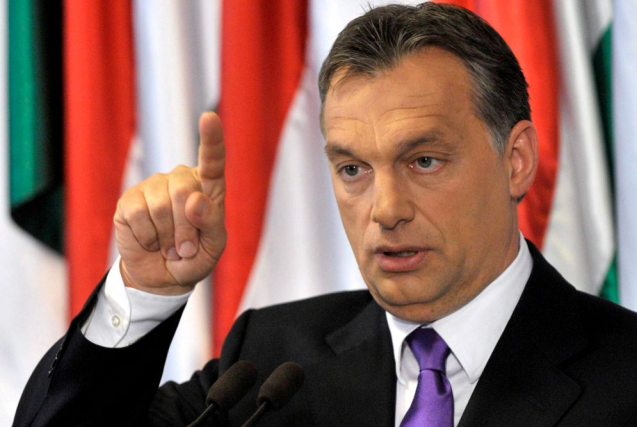 Hungarian exterritorial laws
Foreign IDs (2002):
Available for „minority“ Hungarians except from Austria
Financial advantages directly from Hungary
Some SMK officials got these IDs

Dual citizenship (2010):
Possibility to gain also a Hungarian citizenship
Slovakia adopted a counter-law leading to abandoning the Slovak citizenship
Until 2012 – about 200 thousand requests (minimum from Slovakia)
The Hungarian issueNow from the other side
Anti-Hungarian nationalism
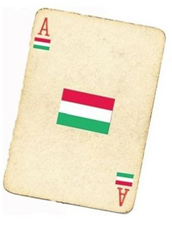 Playing with the so called „Hungarian card“

Various ways of usage:

Electoral campaign
Daily politics
Reactions on Hungarian political actions
Suitable way how to overlay other negative problems
Slovak National Party
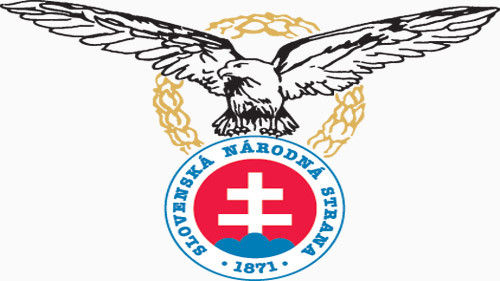 Created in 1990, claims a link with historical SNS

Radical right party:
Nationalism, xenophobia
Topics – Hungarians, Roma, homosexuals, against NATO, reserved towards EU

Main leaders:
Ján Slota (excluded)
Anna Belousovová (excluded)
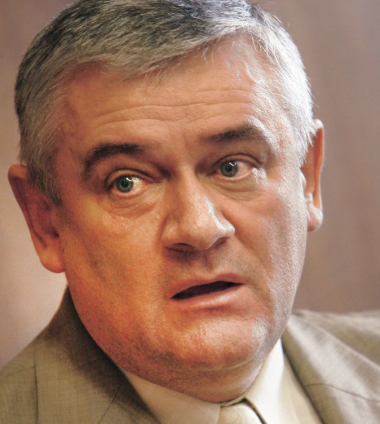 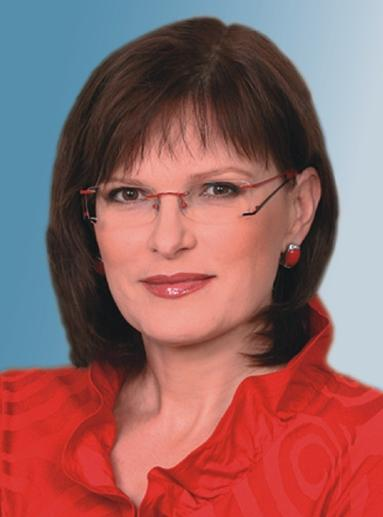 Slovak National Party
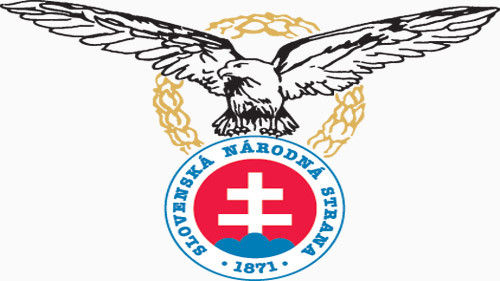 Development:
Early years – searching for identity  radicalization since 1994
2001 – Slota creates the True SNS (PSNS)
2003 – unification after unsuccessful elections

Position in the system:
Member of governments led by Mečiar (1994-1998) and Fico (2006-2010)
Out of parliament (2012 – 2016)
Since 2016 back in government (with Most-Hid)
The peak of nationalism
Mečiar’s government in 1994 - 1998

SNS got ministries of education and defense

Topics:
Bilingual school reports
Name of towns
Names and surnames in registers
New administrative division of Slovakia
Lowering the funds for minorities’ culture
Issues - Language
1990 – aim to allow Slovak as the only official language

2009 – controversial language law:
Government of Robert Fico
Spread of areas where Slovak has to be used
High sanctions for breach of the law

Usage of minority languages:
Share of towns’ minority inhabitants
Trench warfare between 10 and 20 %
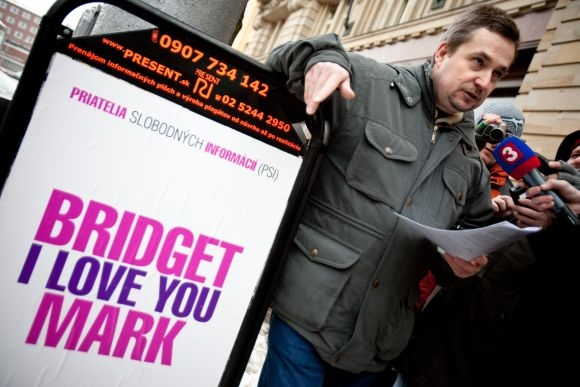 Issues – Administrative division
1997 – new districts:
Mečiar’s government (potential aim for electoral reform)

2001 – regions:
Plan of Dzurinda’s government – 12 regions
SMK’s proposal for a 13th „Hungarian“ region
Result – Dzurinda’s government (most of its Slovak parties) and opposition adopted 8 regions in existing borders
In every region Hungarians compose only a minority
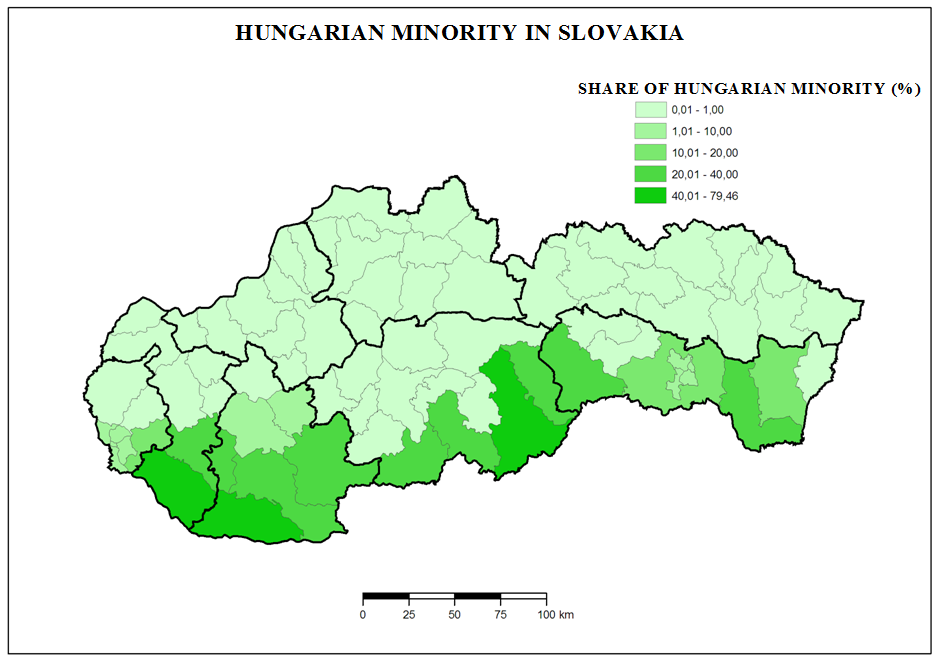 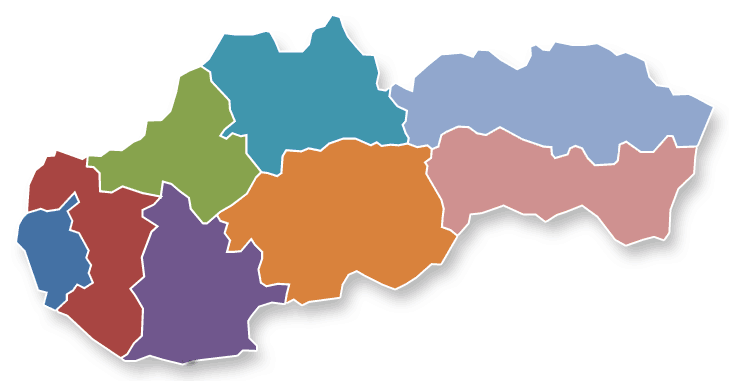 Issues – Electoral Campaign
We are Slovaks. A Slovak government for Slovaks“ 
Program of SNS for elections 2006
Reaction to presence of Hungarians in government

SNS - billboards, slogans etc. with clear message:
Hungarians as an enemy
Hungarians as a threat

Regional elections 2001 in Nitra district:
2nd round of chairman elections – Slovak vs. Hungarian candidate
Slovak candidate used the word „Slovak“ to differ from his opponent
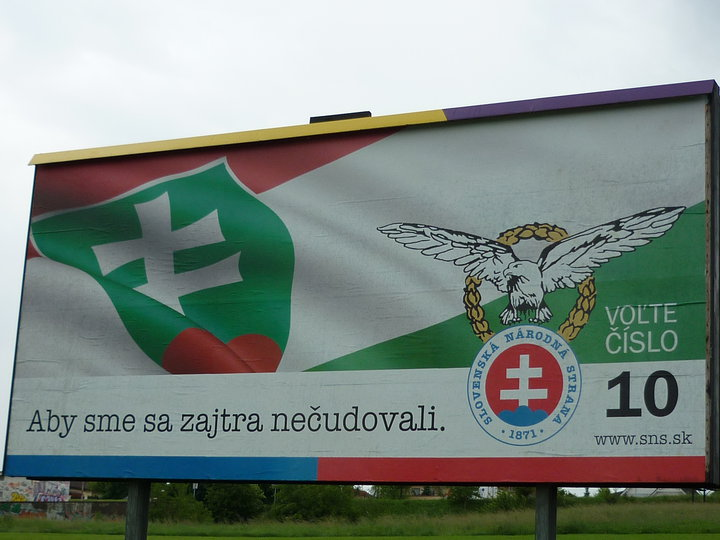 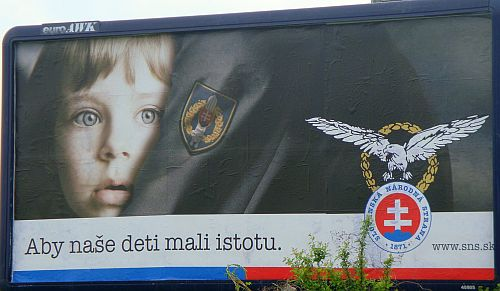 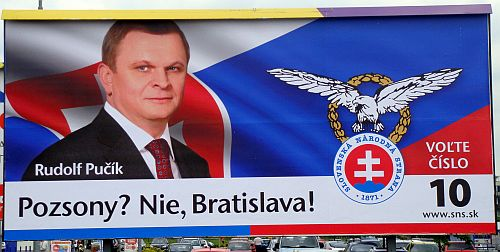 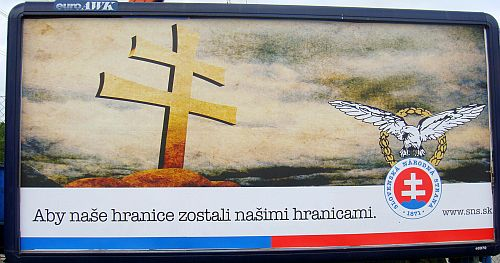 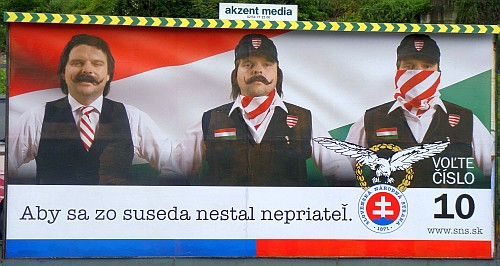 Ján Slota
The most visible representative of Slovak nationalism until 2010

Very offensive language towards various social groups

Verbal attacks on:
Hungary, its history, symbols and politicians
Hungarian minority
Roma
Homosexuals
Slovak politicians including prominent members of SNS
Media
The tank attack on Budapest
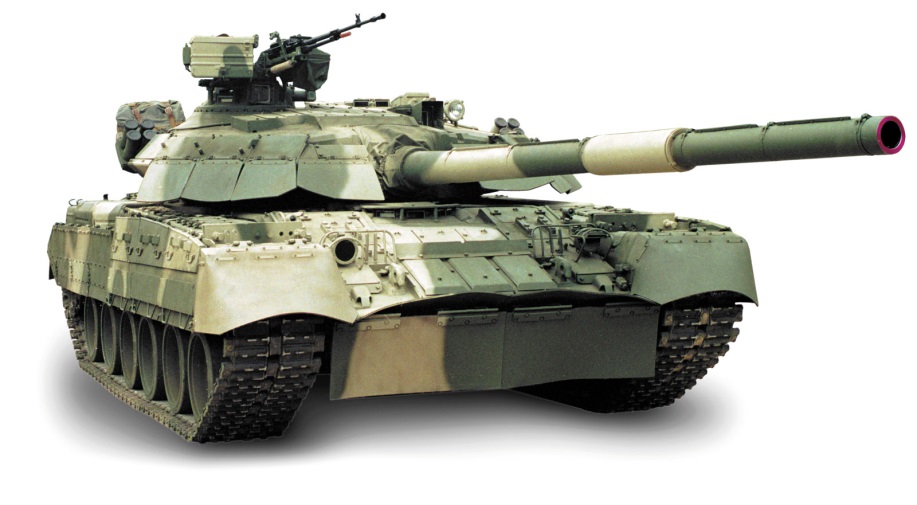 Most „popular“ incident

Occurred in 1999 on a meeting of HZDS where he was present

Slota called for a tank attack on Budapest

„We will not leave it like this, we will go in tanks and we will flatten Budapest“
SNS today
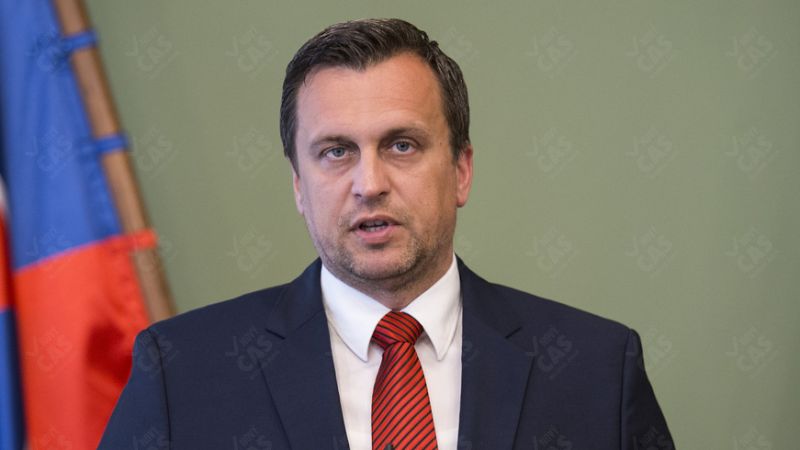 The party officially proclaims to be `different` and `renewed`

New leader – Andrej Danko

Many representatives from the 90s remained in the party

In government with Hungarian party Bridge
The Roma issue
Roma in Slovakia
Unclear proportion of the population

Official census:
1991 – 75 802 (1,4 %)
2001 – 89 920 (1,7 %)
2011  - 105 738 (2 %)

Real estimations around 400 000

Geographically concentrated in Central and Eastern Slovakia
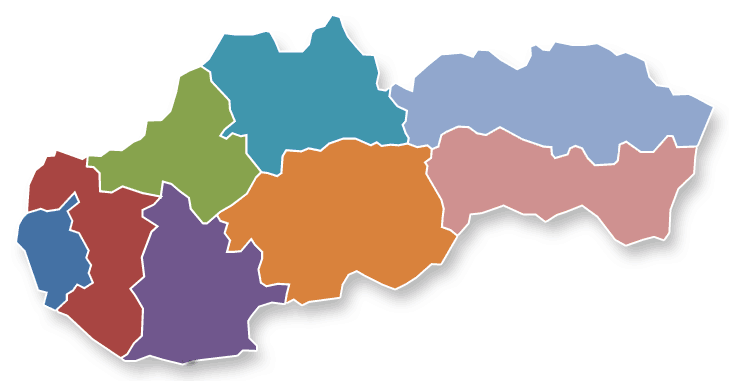 40,76
2,14
0,54
34,5
14,68
2,88
0,73
3,77
Roma in Slovakia
Very bad image from the majority’s point of view

Associated features:
Lack of education
Unemployment
Living conditions and habits
Criminality
Public surveys – „Who would you not accept as your neighbor?“
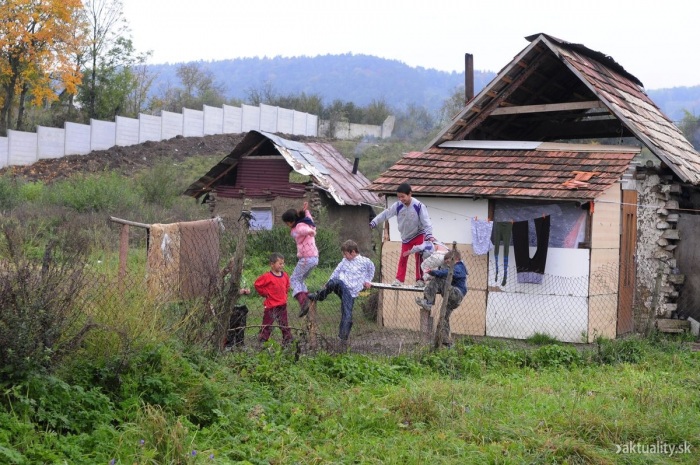 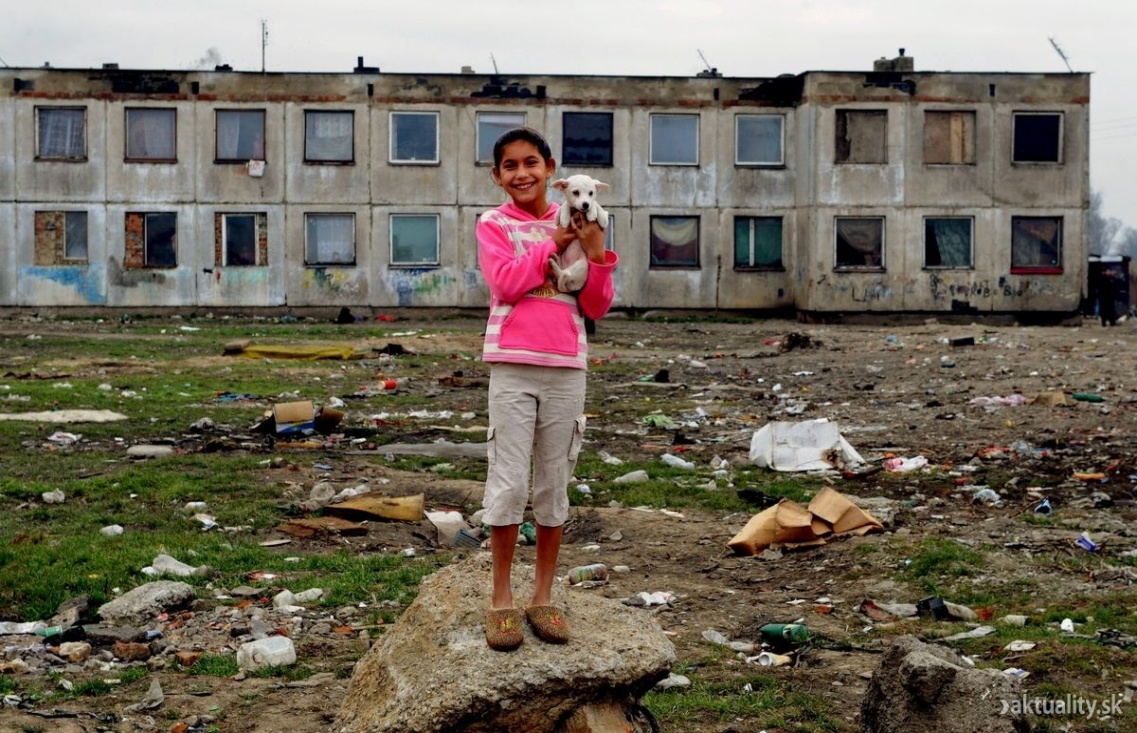 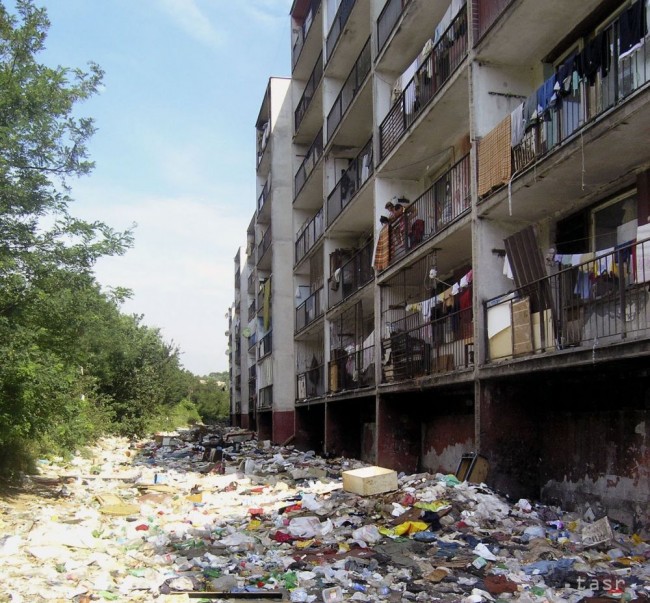 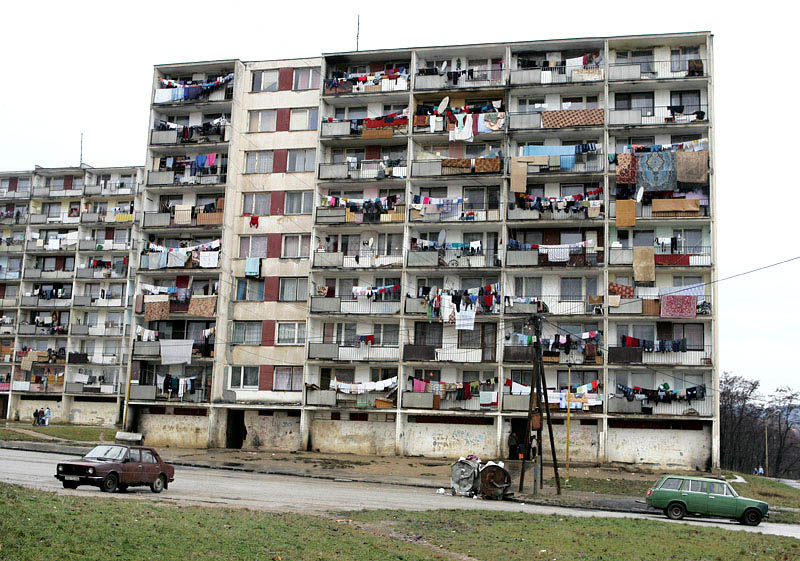 Roma and politics
No relevant Roma political party

Attempts to create such subjects end without any success

Lack of organizational skills

Non disciplined voters (regular attempts to buy their votes)
Roma as a topic for nationalists
Mostly stressed by SNS in the past

Ideas even beyond the principles of democracy or human rights

Examples:
Reservations (as Indians in North America)
„A small yard and a big whip“
SNS campaign in 2010
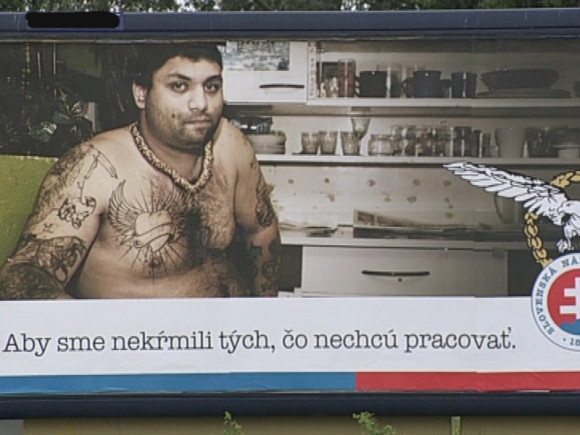 Rise of extremism?
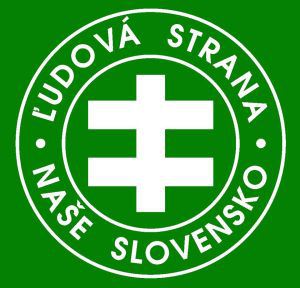 People`s Party – Our Slovakia (LSNS)

Leader – Marian Kotleba

Emerged in 2010

Previous links with Slovak Brotherhood:
Electoral failure in 2006
Dissolved in 2008
Ideology
Slovak Brotherhood:
Various topics
Slovak wartime state, Hungarians, Roma, NATO, homosexuals…

LSNS:
Modification of the profile
Primary focus on Roma
Other topics present, but rather secondary
Change after 2012?
LSNS and Roma minority
Party`s framing of the minority:
Asocial parasites
Gypsy terrorists

LSNS blames the mainstream parties for being passive and for keeping the majority unprotected

Trips to towns with Roma settlements

Kotleba`s purchase of land with an illegal settlement
Performance in elections
Only minor success in national elections:
2010 – 1,33 %
2012 – 1,58 %
2016 – wait for it

Kotleba`s unsuccessful attempt to become governor in 2010

Regional election 2013:
Kotleba scored second in the first round
In runoff Kotleba won over SMER`s incumbent
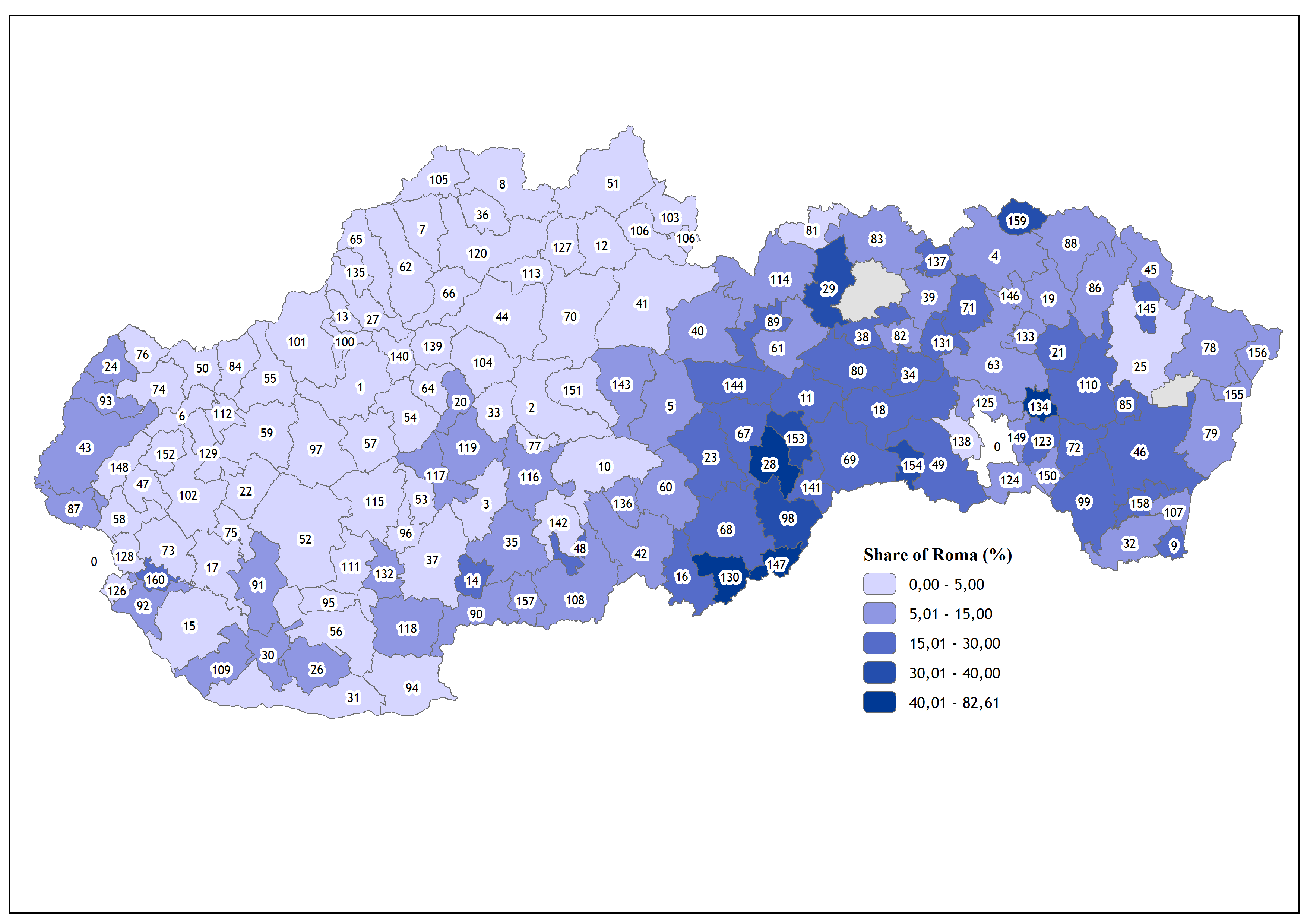 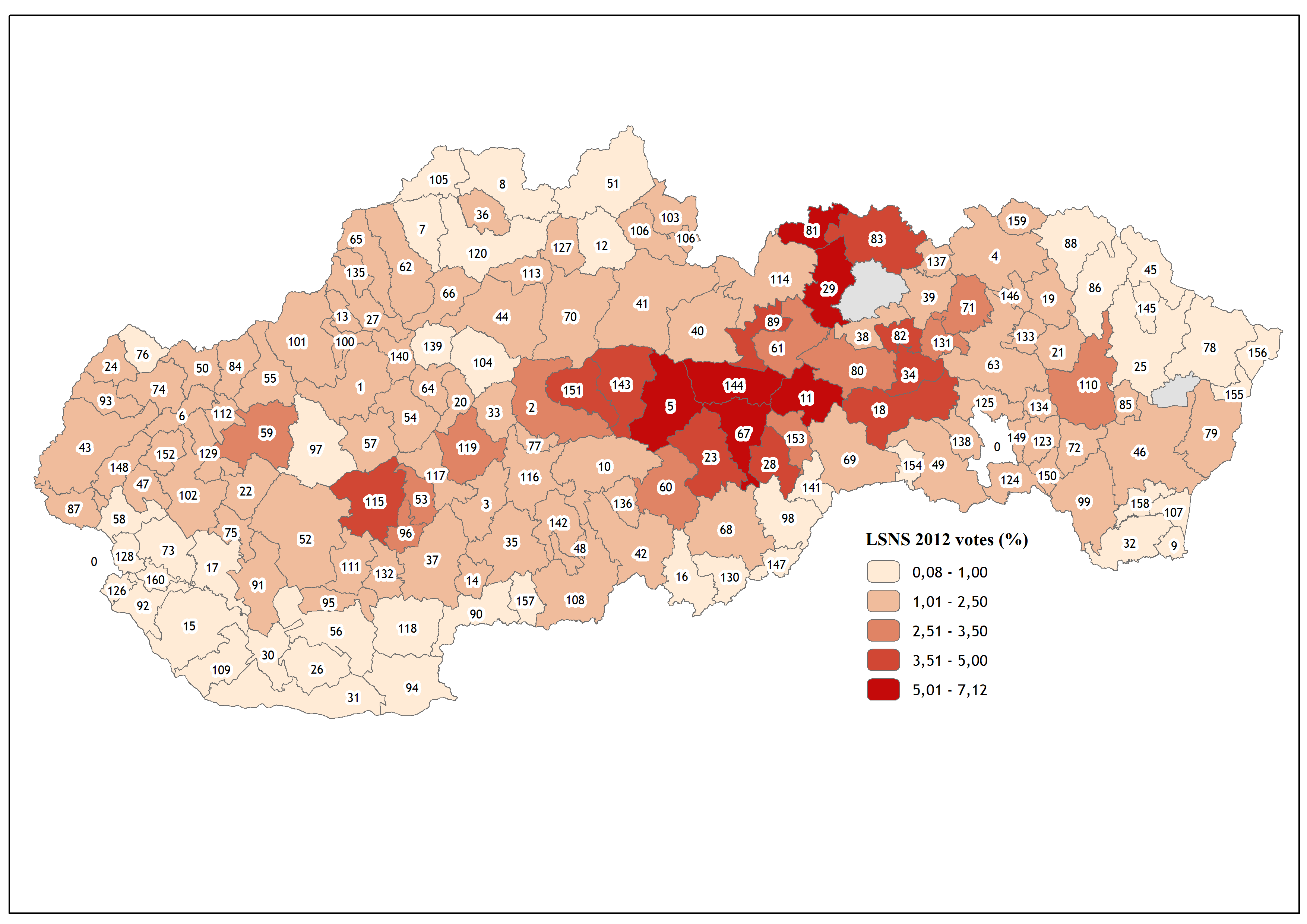 National election 2012
LSNS support grows with rising share of Roma in municipalities

Maximum votes obtained in areas with 25.1 – 50 per cent Roma

Slight increase of votes in areas near Roma settlements
National election 2016
LSNS gained 8 per cent (more than 200 000 votes) and entered parliament

Five times more votes than in 2012 election

The party won among young people

Rise of extremism or adoption of protest image?
Extremism or protest?
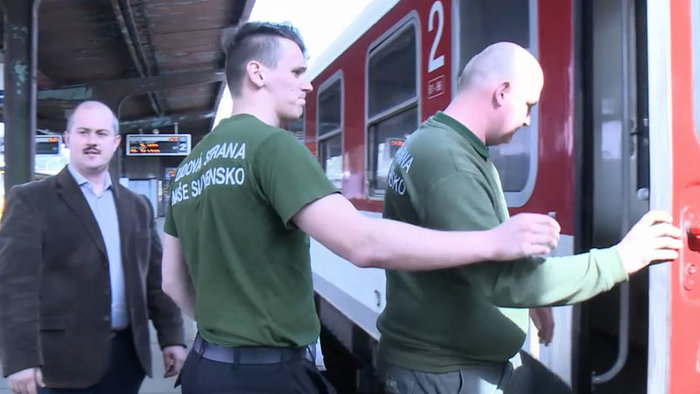 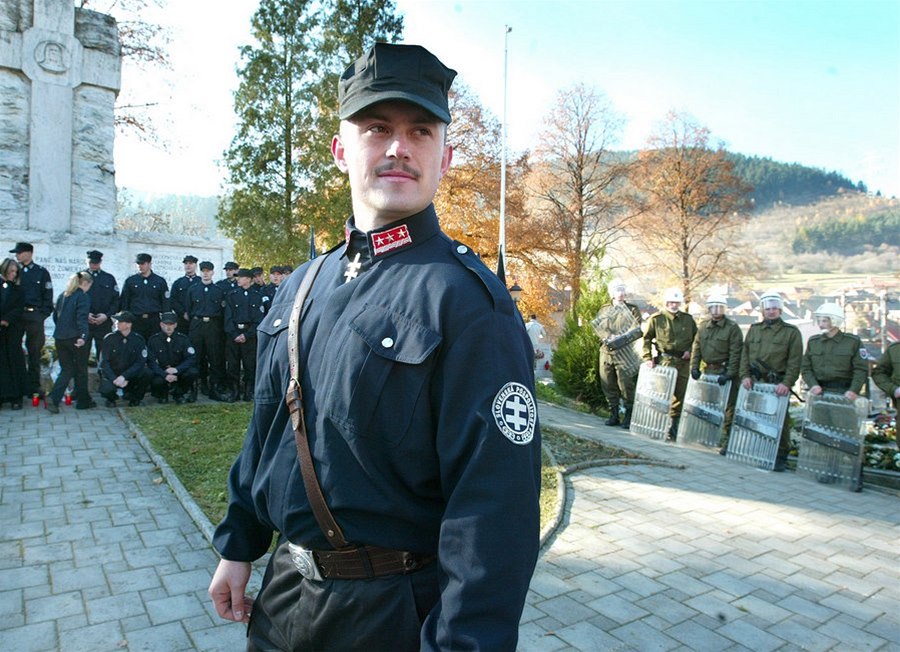 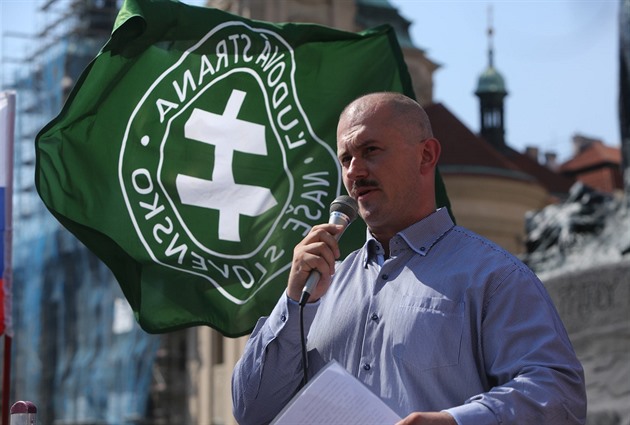 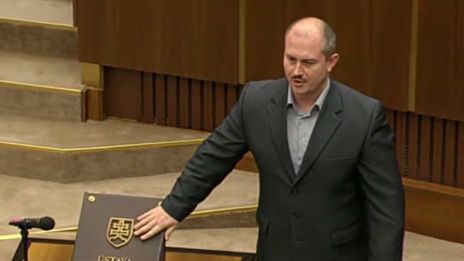